Организация исследовательской и проектной деятельности с детьми младшего школьного возраста.
Подготовила учитель начальных классов МБОУ – Полужская ООШ Пинчукова Елена Фёдоровна.
Под исследовательской деятельностью в целом понимается такая форма организации работы, которая  связана с решением исследовательской задачи с неизвестным заранее решением.
Учебно-исследовательская деятельность – это деятельность, главной целью которой является образовательный результат. Она направлена на обучение учащихся, развитие у них исследовательского типа мышления.
Методы исследования
Элементы исследовательской деятельности
Толкование данных и вытекающих из них выводов
Экспериментальный материал
Объектная область исследования – это сфера науки и практики, в которой находится объект исследования. В школьной практике она может соответствовать той или иной школьной дисциплине.
Объект исследования – это определённый процесс или явление, порождающее проблемную ситуацию. Объект – это своеобразный носитель проблемы – то, на что направлена исследовательская деятельность.
Предмет исследования – это конкретная часть объекта, внутри которой ведётся поиск. Именно предмет исследования определяет тему работы.
Основные критерии выбора темы исследования:
Интересна для учащегося.

Доступна для понимания учащегося.

3. Интересна для педагога.

4. Должна быть реализуема в имеющихся условиях (доступны литература и оборудование).

5. Должна способствовать развитию учащегося.
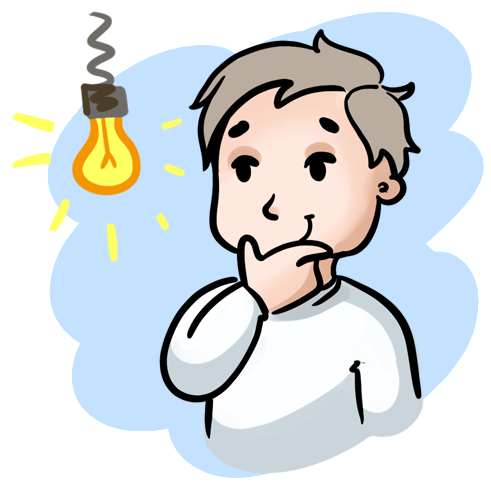 Один из самых ответственных моментов работы над исследованием – определение гипотезы.
Требования к гипотезе:
Должна быть проверяемой.

Должна содержать предположение.

Должна быть логически непротиворечивой.

Должна соответствовать фактам.
Цель исследования – это конечный результат, которого хотел бы достичь исследователь
Наиболее типичные цели:

Определение характеристик явлений.
Выявление взаимосвязи явлений.
Описание явления.
Обобщение, выявление общих закономерностей.
Создание классификаций.
Задача исследования -  это выбор пути и средств для достижения цели в соответствии с выбранной гипотезой.
Перечисление задач строится по принципу от наименее сложных к наиболее сложным, трудоёмким, а их количество определяется глубиной исследования.
Проведение исследований.

Задача педагога – играть роль консультанта, старшего помощника.
Для учащихся младших классов лучше всего организовывать экскурсии, чтобы они могли «увидеть» предмет и задать вопросы о нём.  Чтобы они могли «услышать», необходимо проводить беседы или сообщения. Чтобы они могли «прочитать», необходимо обучать работе с библиотеками, архивами, сайтами Интернета.
Оформление исследовательской работы.
Это один из самых трудоёмких этапов работы.
Основные формы представления результатов работы:

Доклад, сообщение.
Отчёт.
Статья.
Презентация.
Защита результатов исследования.
Выступление можно разделить на три части:

Обоснование актуальности выбранной темы, описание проблемы, формулировка задач и методов исследования.

Содержание исследования. 
      При изложении основных результатов можно
       использовать заранее приготовленные схемы,
       чертежи, графики, таблицы.

3. Краткое изложение основных выводов по результатам    
     исследования.
Проект
«Брошенный вперёд»
(с латинского)
План, замысел, текст или чертёж чего-либо
Метод проектов.
Ориентирован на самостоятельную деятельность – индивидуальную, парную, групповую.
Выполняется в течение определённого отрезка времени.
Результаты выполненных проектов должны быть «осязаемыми»:  конкретное  решение теоретической проблемы или продукт, готовый к использованию.
Виды проектов
Исследовательские
Информационные
Творческие
Приключенческо-игровые
Практико-ориентированные
Требования к проектам в младших классах.
Заинтересованность ученика в работе.

Чем меньше ребёнок, тем проще проект.

Содержание новых проблем, работа над которыми развивает новые навыки.

Соблюдение всех этапов проектной деятельности.
Идеи проектов для младших школьников
Проекты-наблюдения
Проекты-рассказы
Экскурсионные проекты
Конструктивные
Творческие
Этапы проектной деятельности.
Подготовительный этап.

Основной (проектировочный) этап.

Презентация и защита проекта.

Анализ проектной деятельности (рефлексия).
Подготовительный этап:


- выбор проблемы, определение актуальности темы проекта;
- определение целей и задач проекта;
- сбор информации по теме проекта (беседы со взрослыми, работа с книгами и журналами, просмотр познавательных передач по ТV и Интернету);
- выдвижение гипотезы;
            - создание творческих групп, планирование  работы.
Основной (проектировочный) этап:
разработка содержания проекта;

проверка качества проекта:
     а) самостоятельность работы над проектом;
     б) актуальность проекта;
      в) апробация проекта самим разработчиком;
      г) оценка проекта экспертной группой;
      д) корректировка проекта.
Презентация и защита проекта.
В процессе презентации ученики должны показать артистические, художественные, конструктивные и организаторские навыки.
Анализ проектной деятельности.
совпал ли полученный результат с поставленной целью;
анализ каждого этапа;
анализ организационных форм;
анализ причин успеха и неудач.